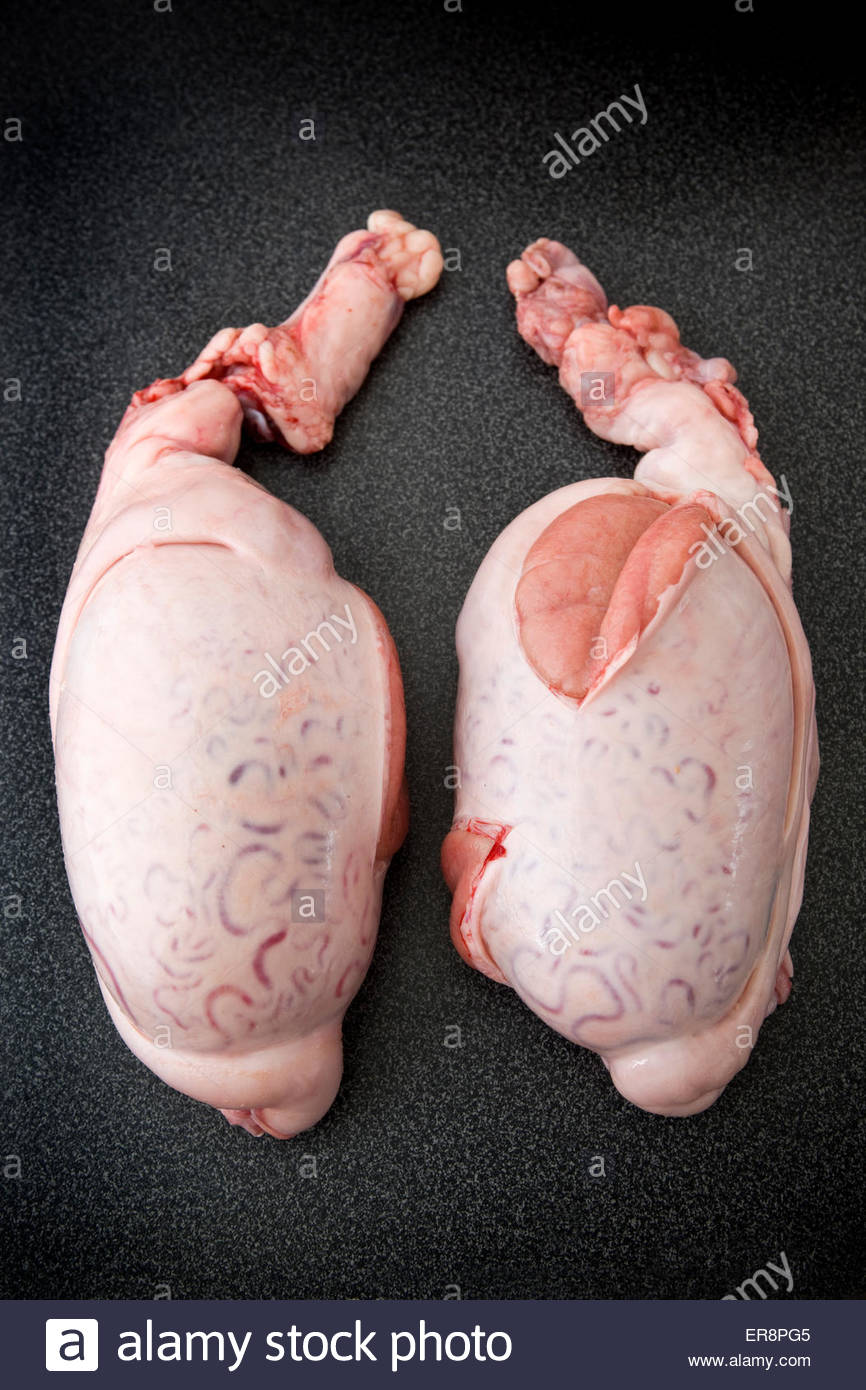 Testicles
Tourniquet
Scissors — Suture wire cutting
Laparoscope
Chinese Shar-Pei
Morgan
Suffolk
Struvite crystals (triple magnesium phosphate)
Demodectic Mite (Genus Demodex)
Whipworm Egg